つづき楽校　活動報告
平成24年4月～平成25年3月
図子 俊子
井口 正幸
つづき楽校とは？
平成22年都筑区の区民活動の一つとして発足しました。
つづき楽校は日本全国に広がってきている「だがしや楽校」の流れを受け止めた
区民の、区民による、区民のためのボランティア活動団体で都筑区独自のグループ
です。自分たちらしい活動を模索しながら、区民の多世代交流を目指し各種の
イベントの主催や参加をしています。
「集う・見せる・関わる」ことを通して楽しく気楽に遊ぶ場、人それぞれの持ち味
が活かせる場を提供したり、活動したりする中で、地域や世代を超えた豊かな人間
関係・わくわく感・温かさを感じられることを目指すのが「つづき楽校」です。
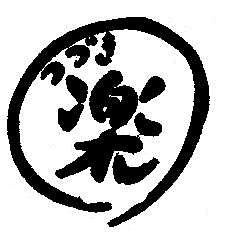 つづきっこまつり（都筑区役所ホール）
平成24年6月24日
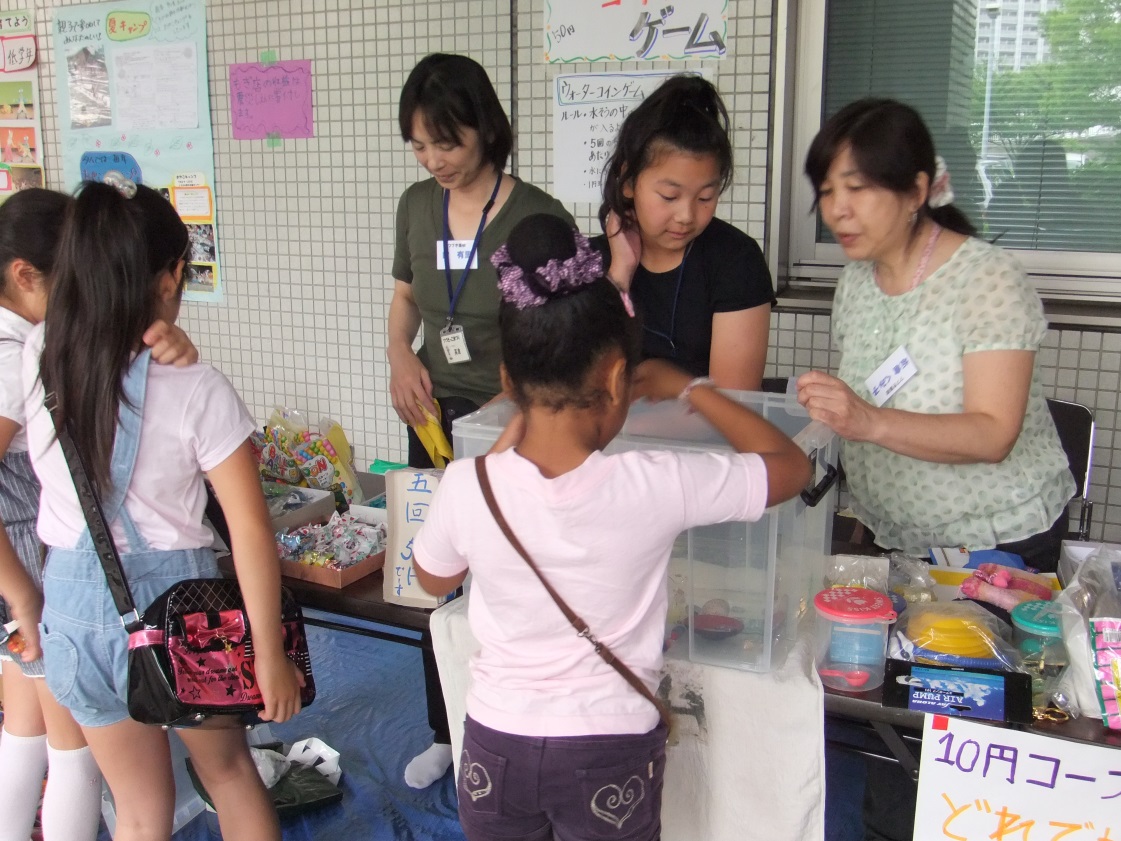 えだきん夜店市
平成24年8月
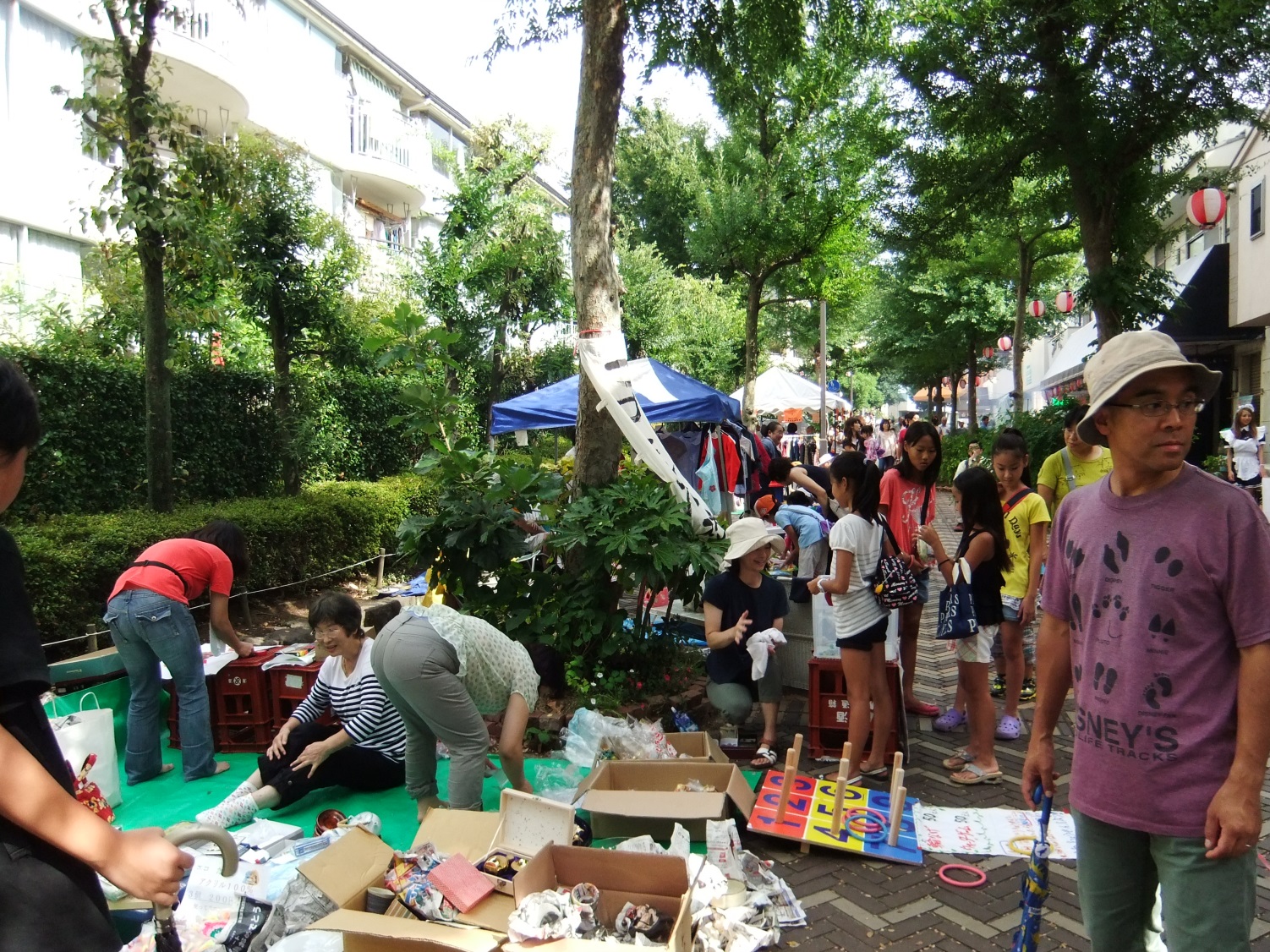 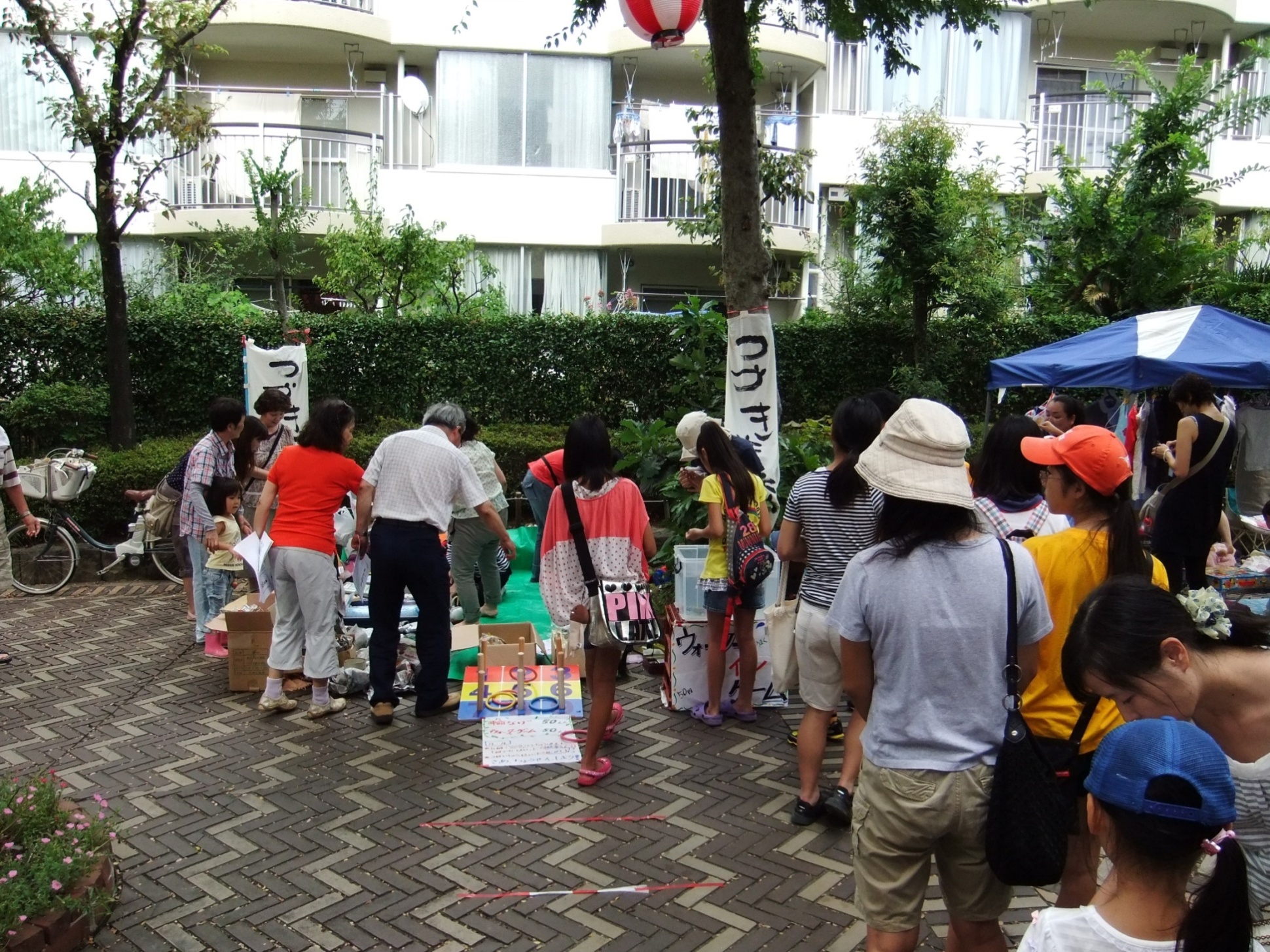 定例楽校-読み聞かせ-(えだきん・ライフシニアハウス）
平成24年9月
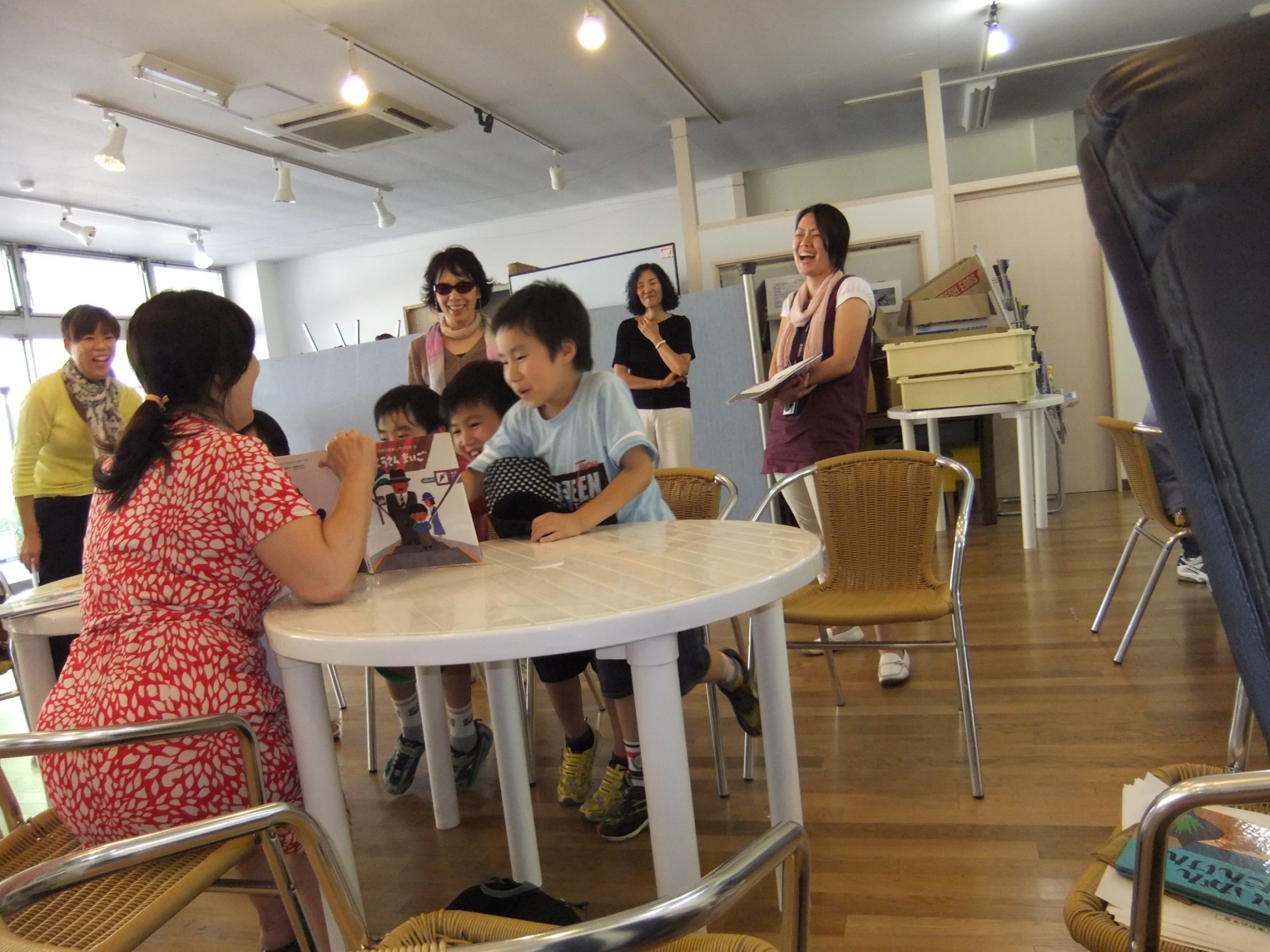 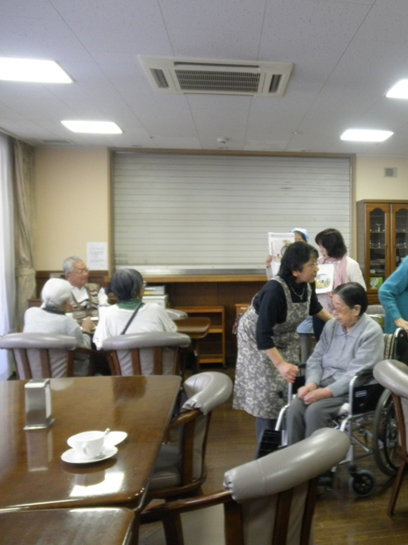 地蔵まつり（みなきたウォーク）
平成24年9月
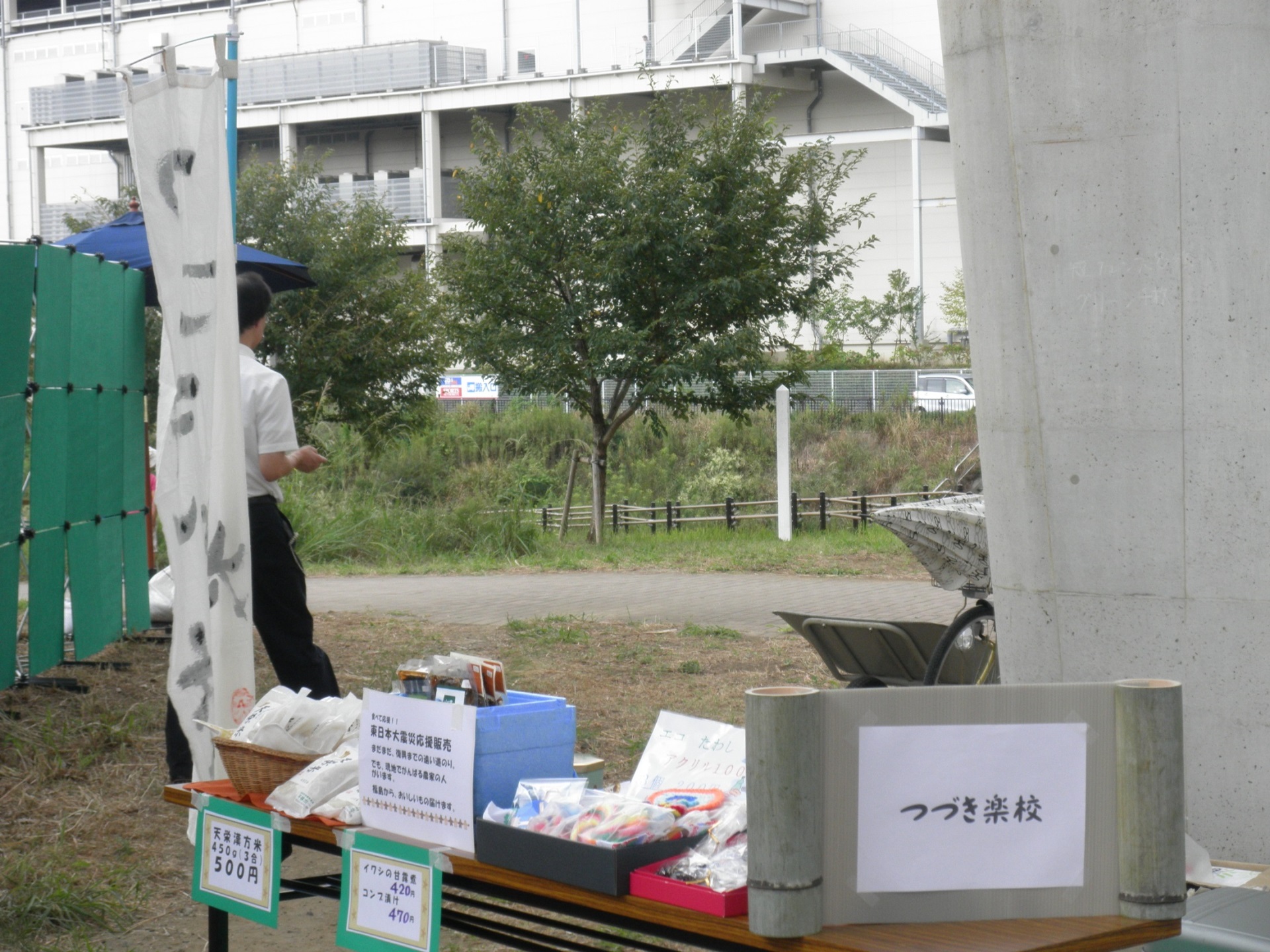 定例楽校-自分店-（えだきん）
平成24年10月
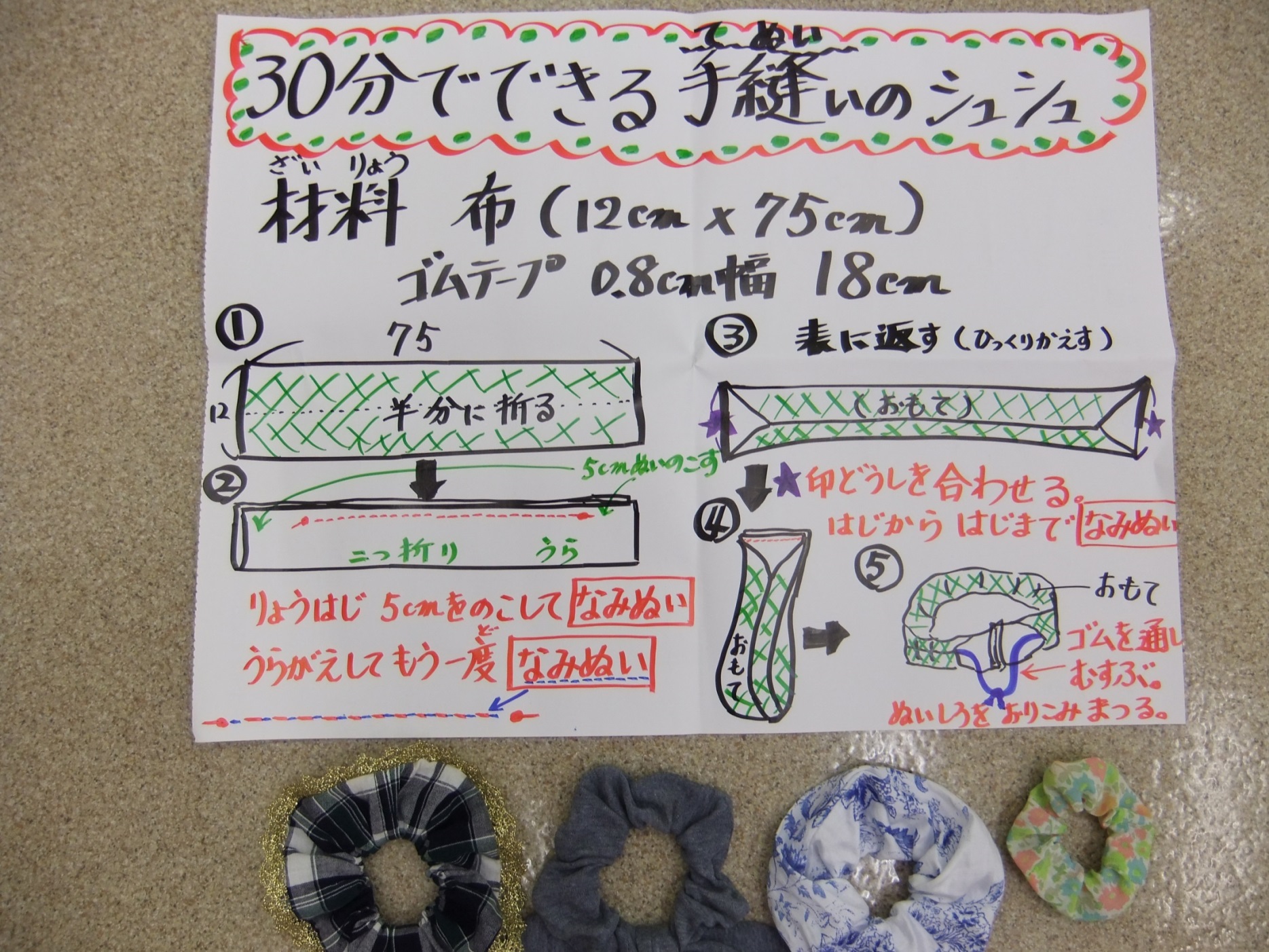 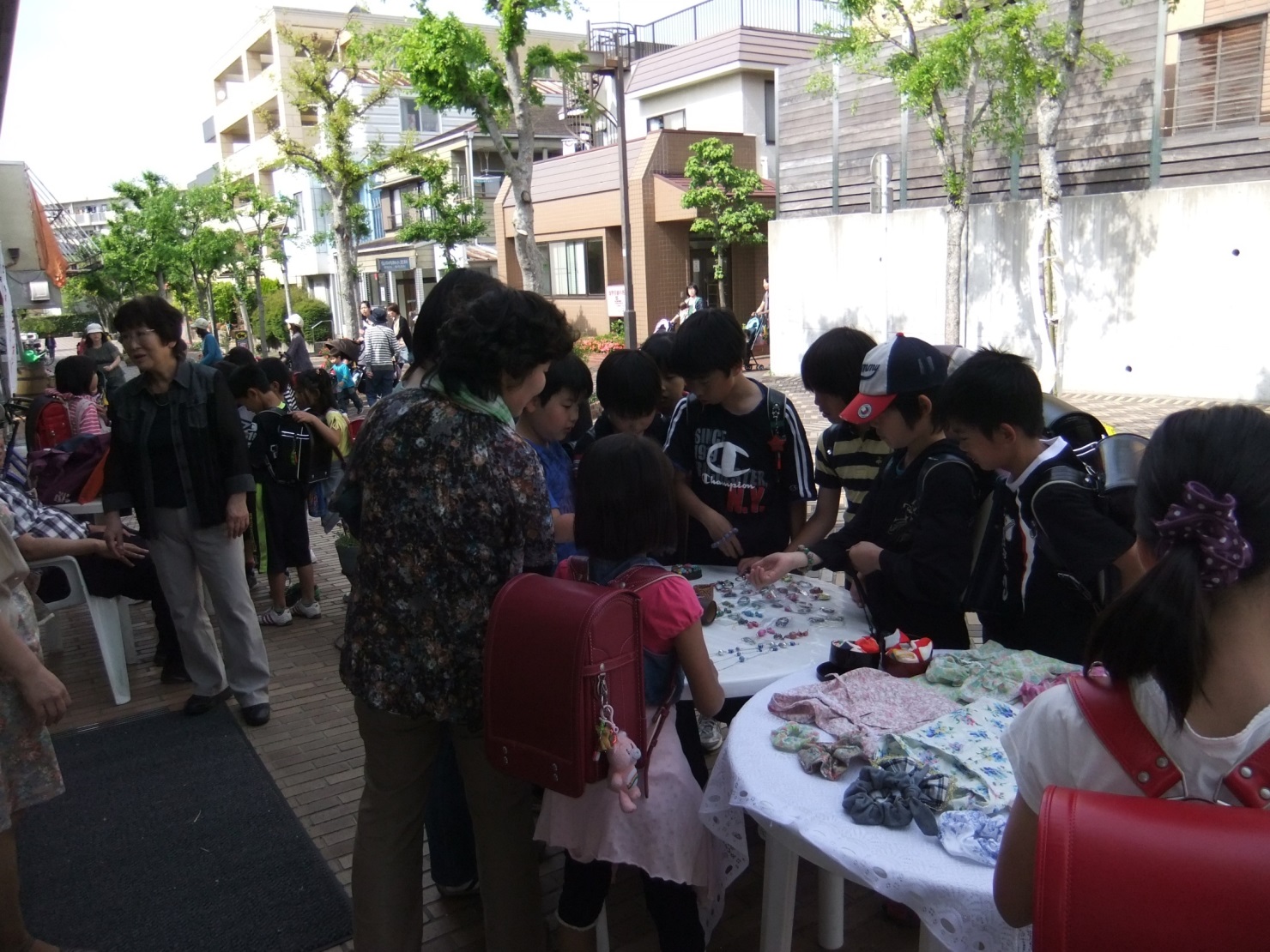 定例楽校-クリスマス会-（えだきん）
平成24年12月
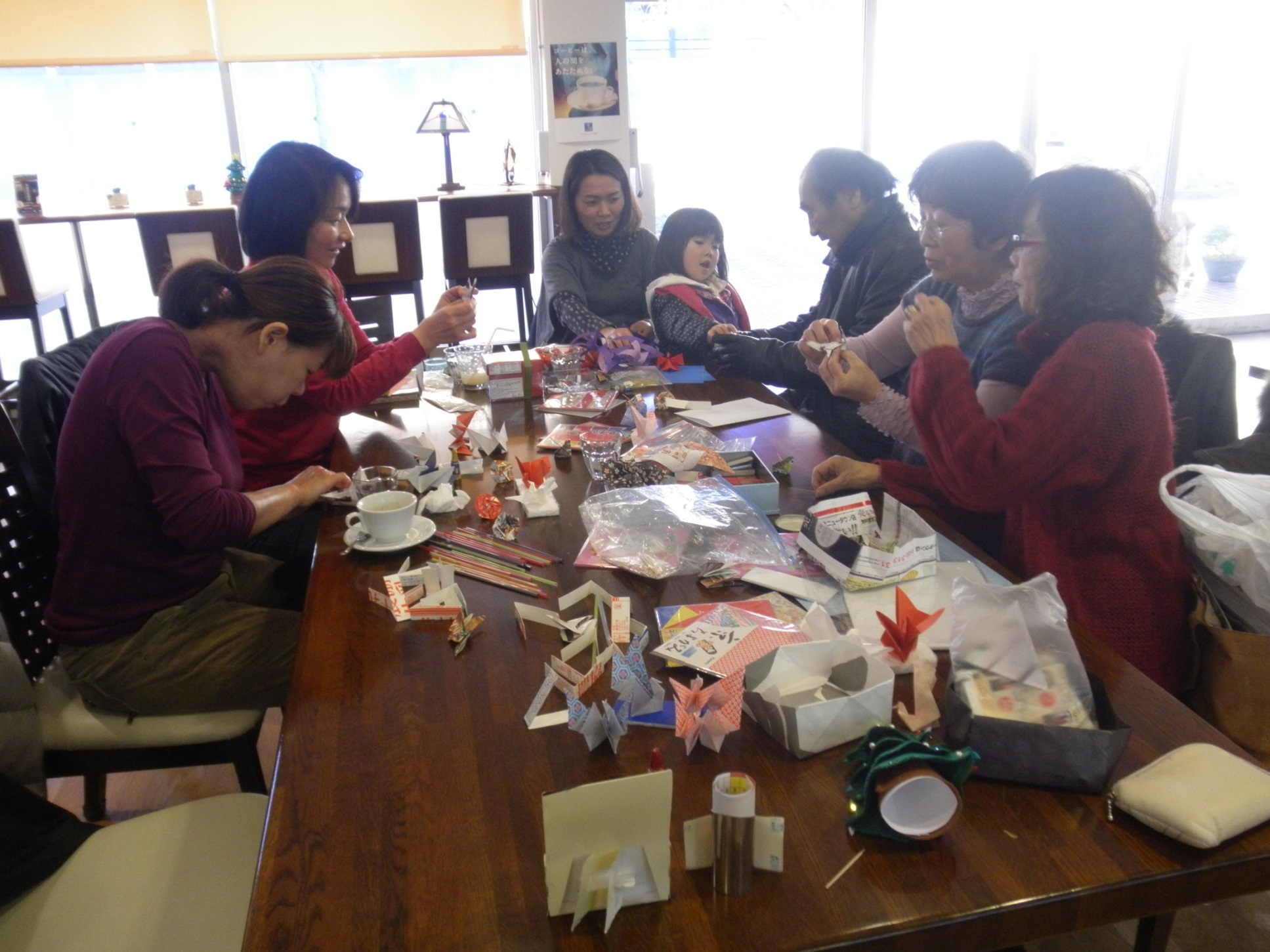 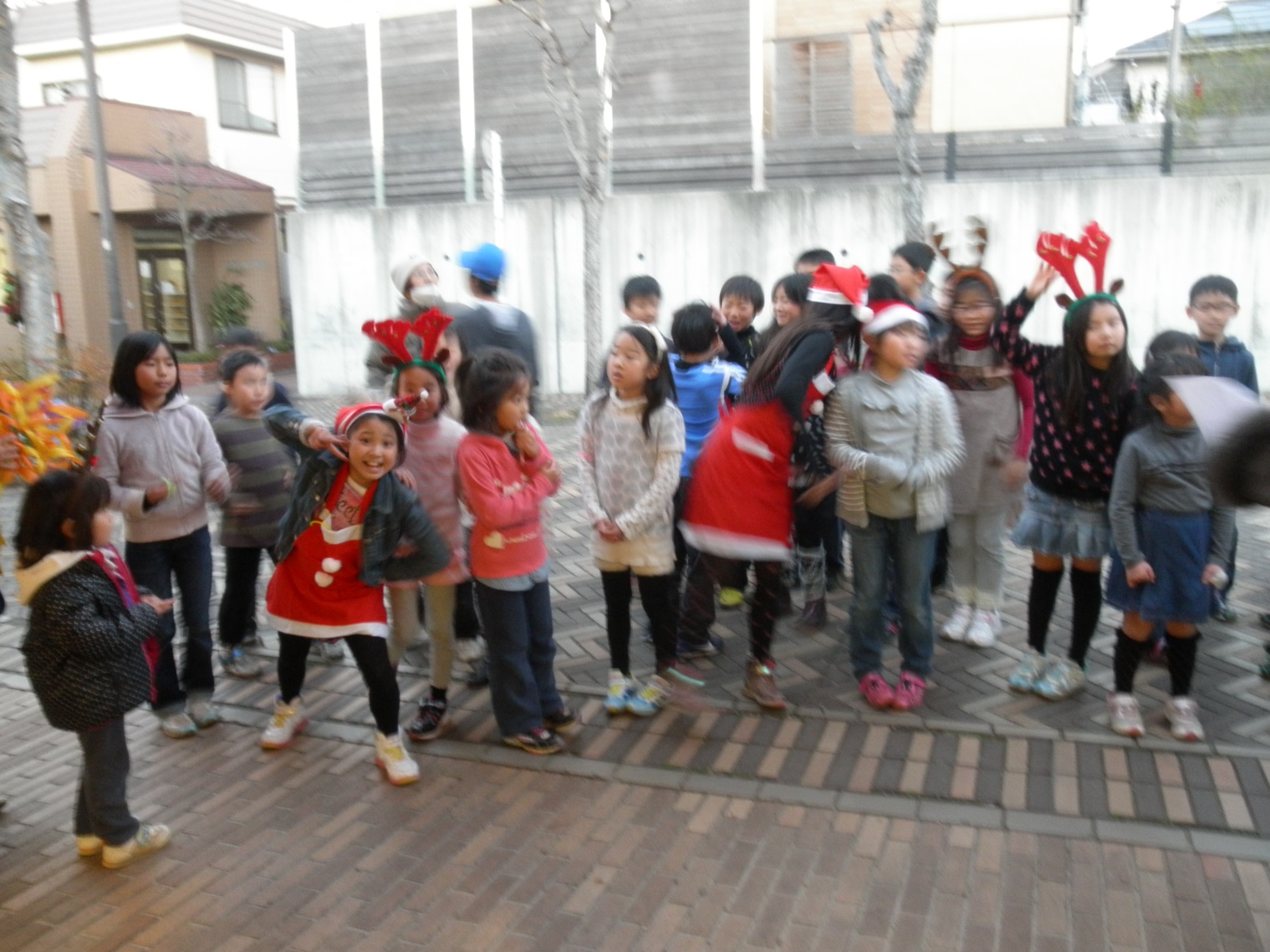 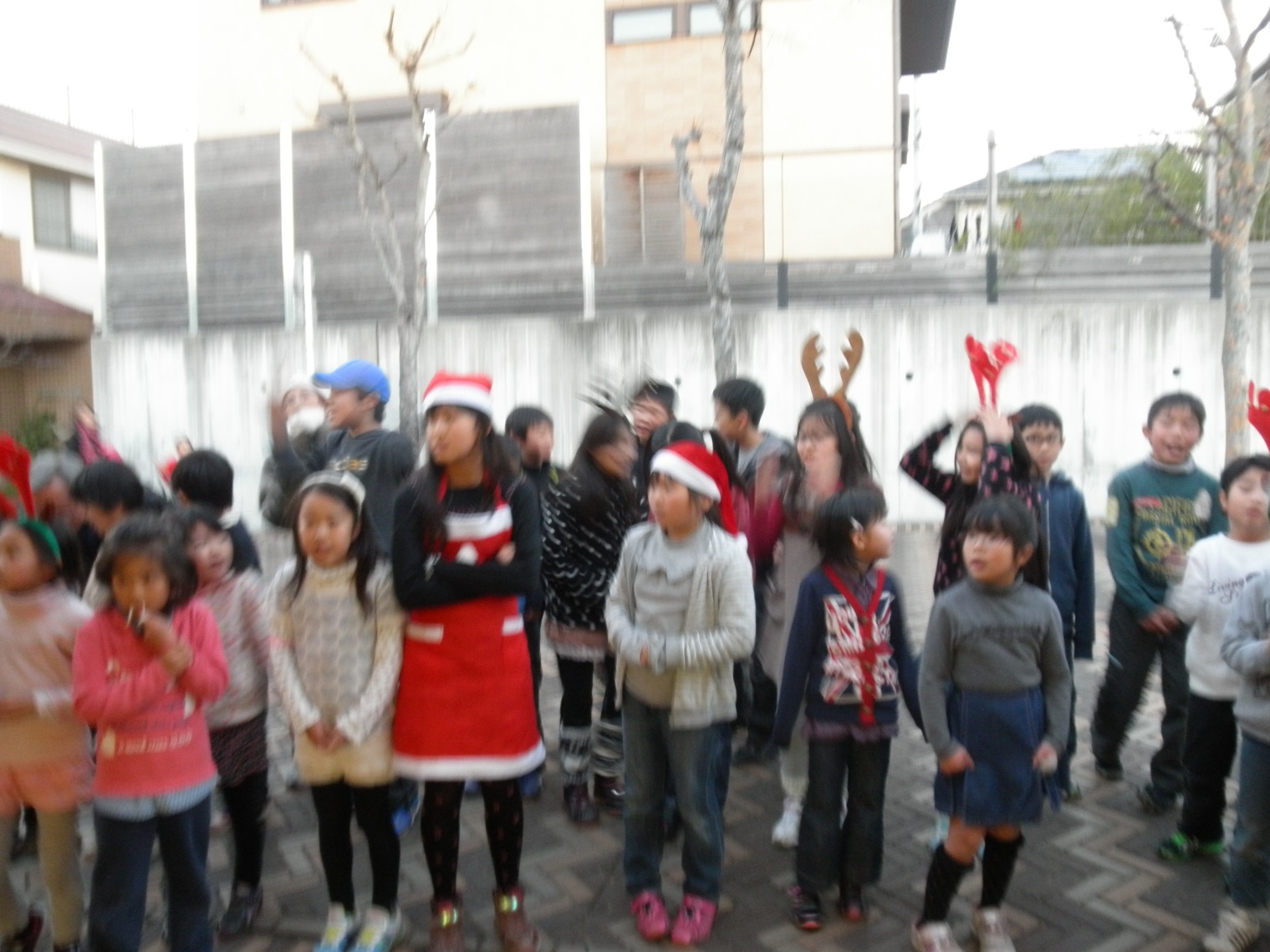 あったか復興支援
平成25年3月
わすれない3.11
応援しよう都筑から
3月2日プレイベント（みなも港北）
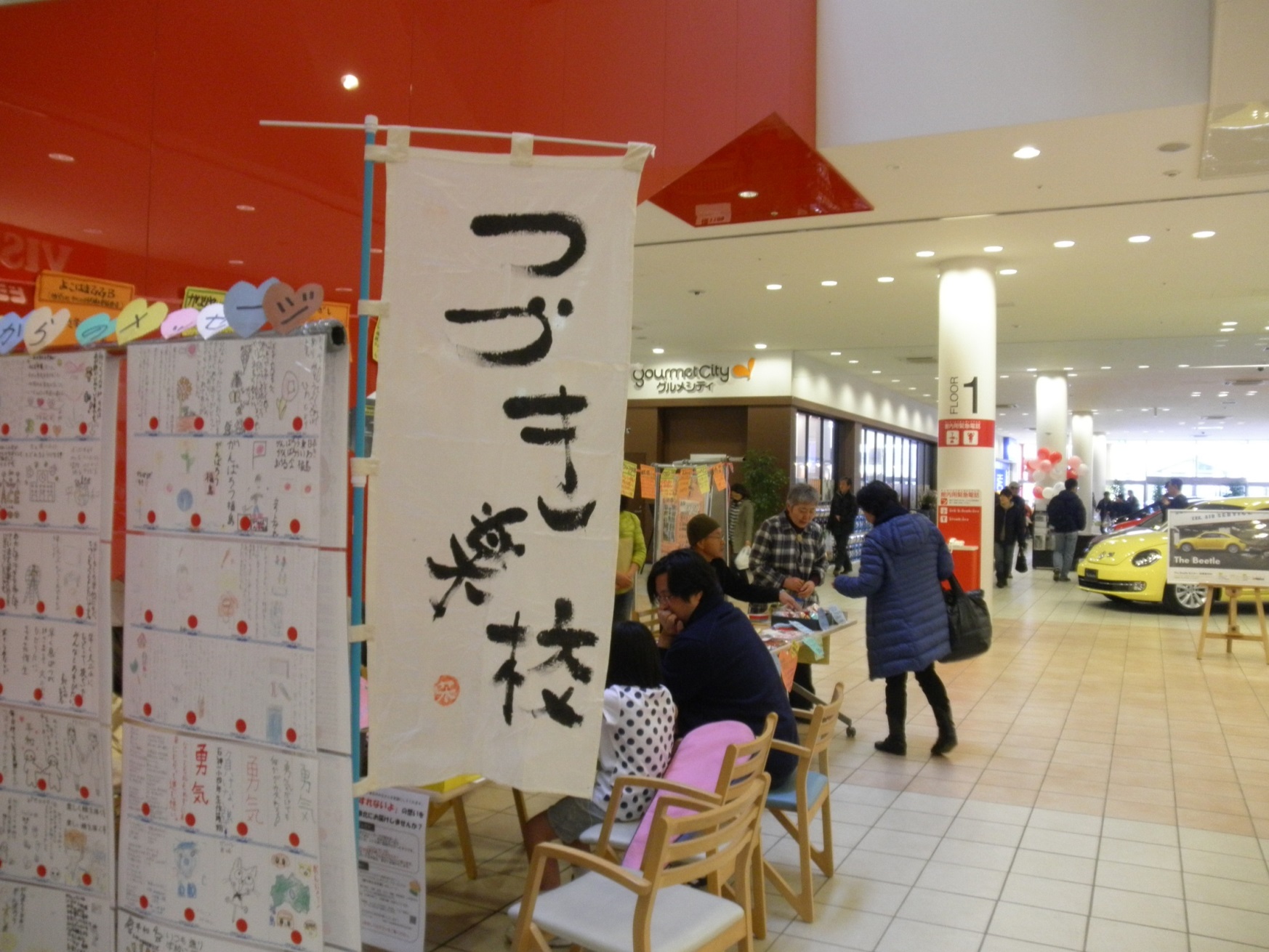 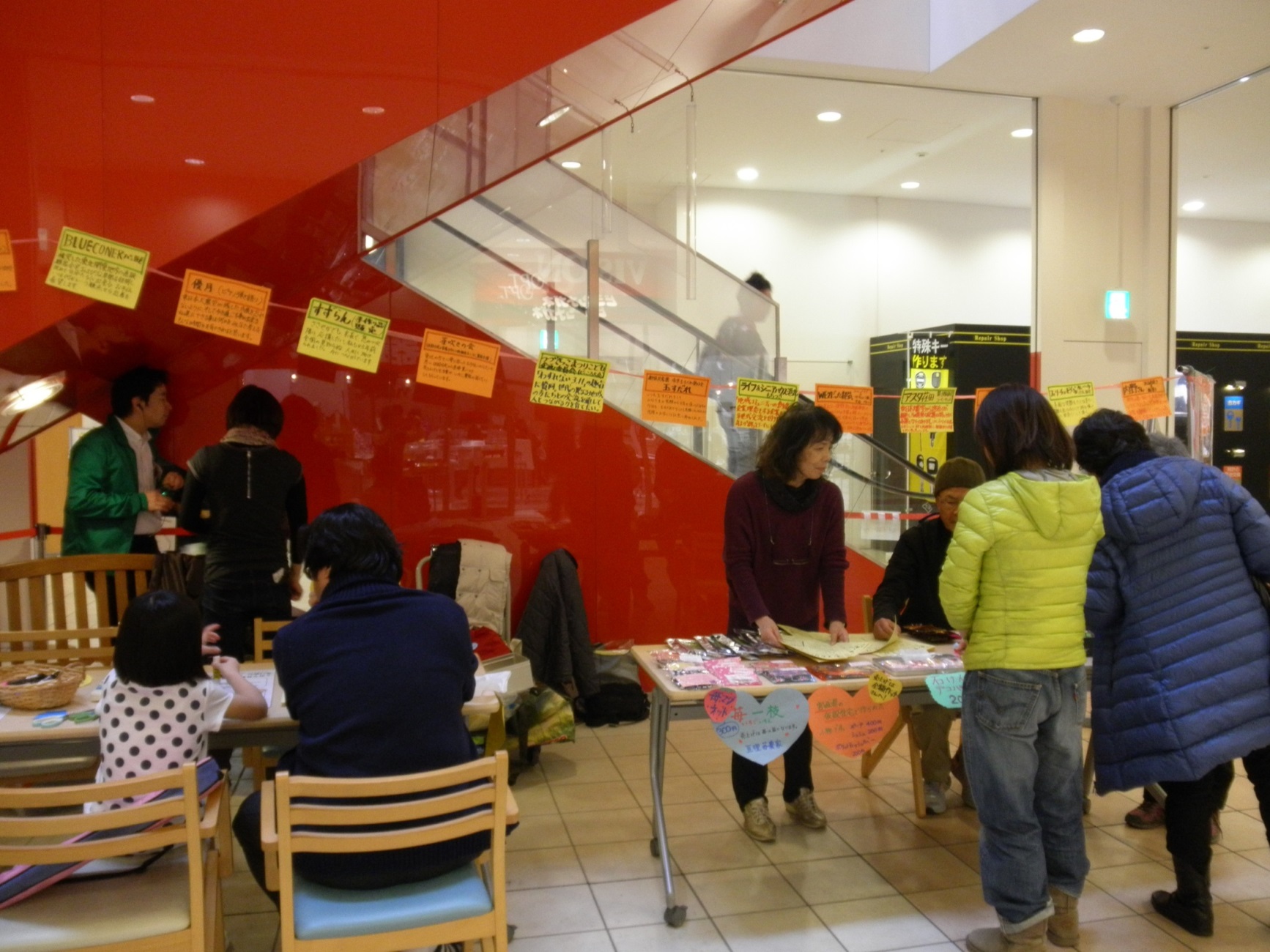 あったか復興支援
平成25年3月
わすれない3.11
応援しよう都筑から
講演会（センター北あいたい５F)
3月9日
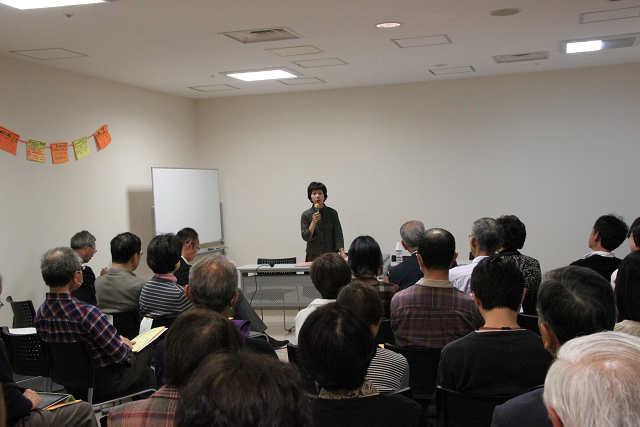 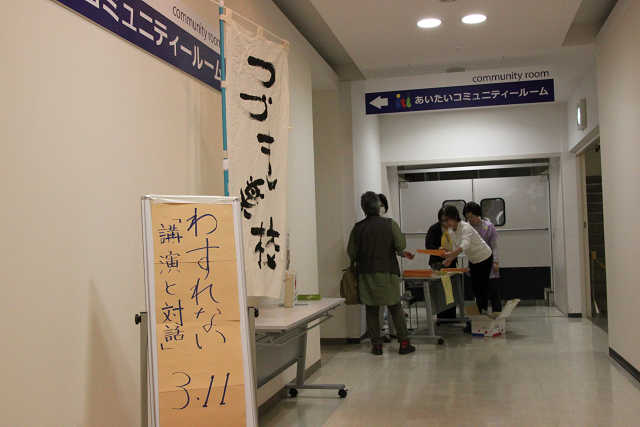 復興応援広場（センター北駅前）
3月10日
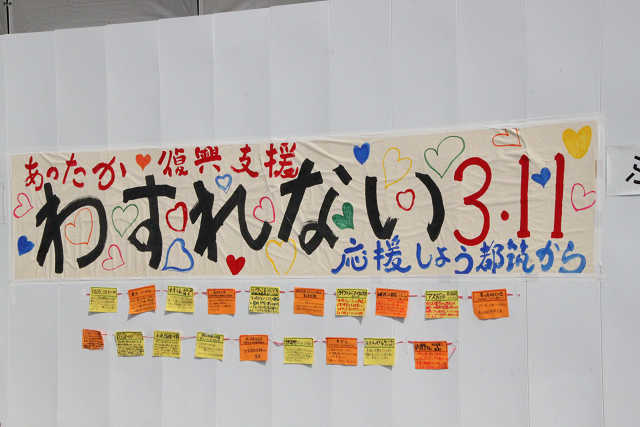 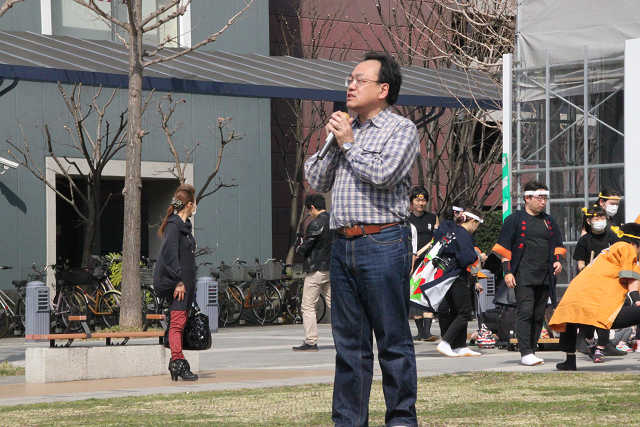 復興応援広場（センター北駅前）
3月10日
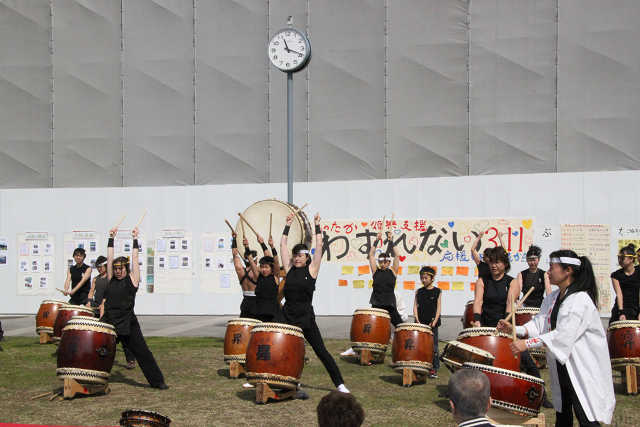 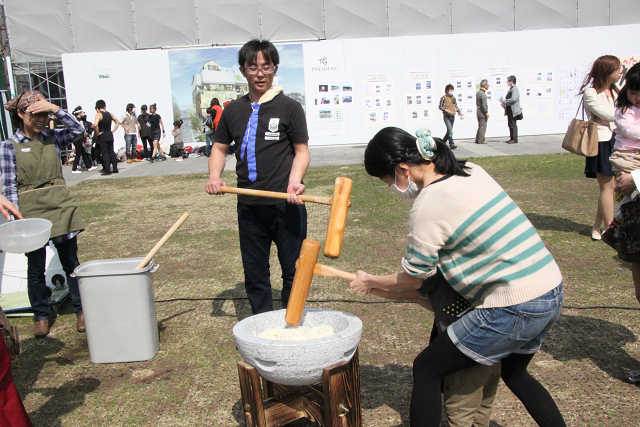 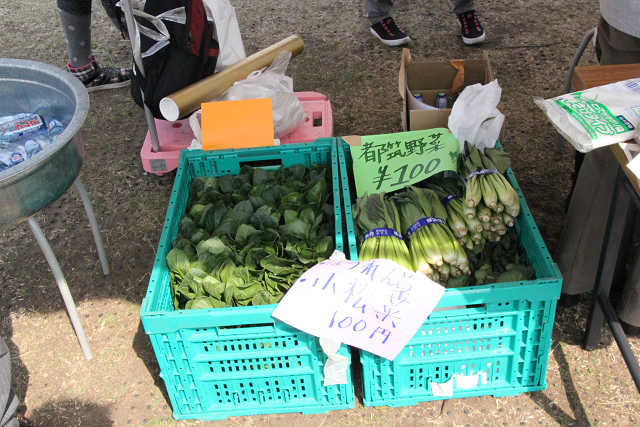 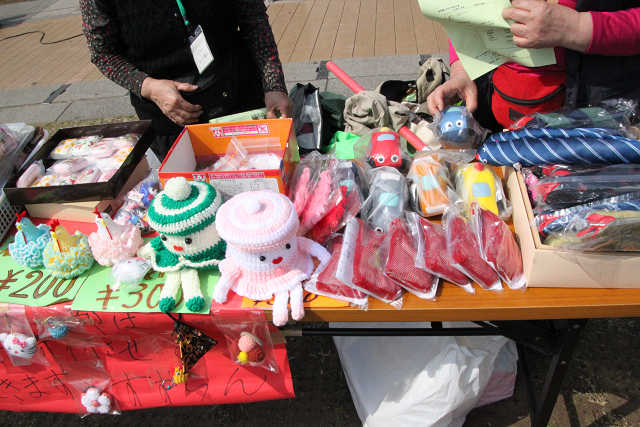 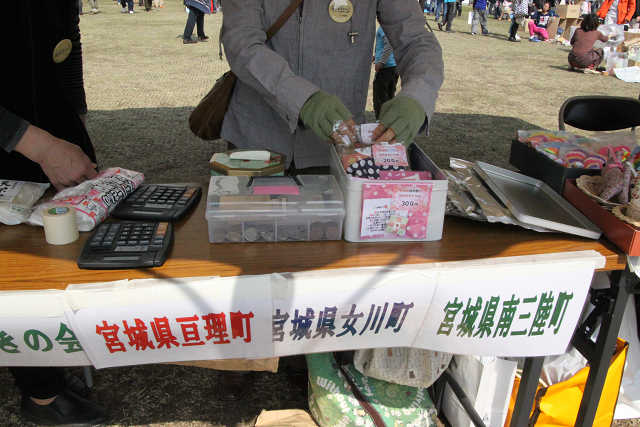 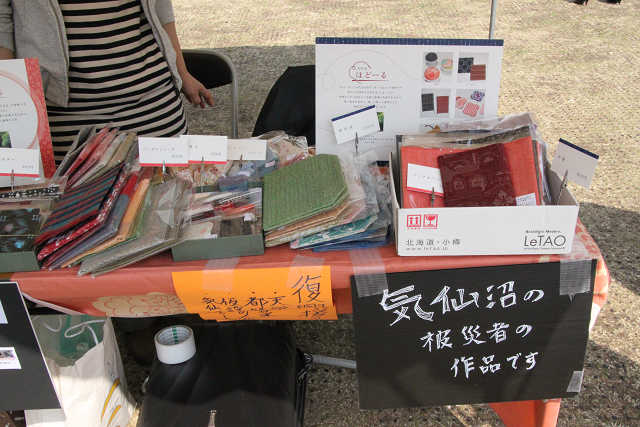 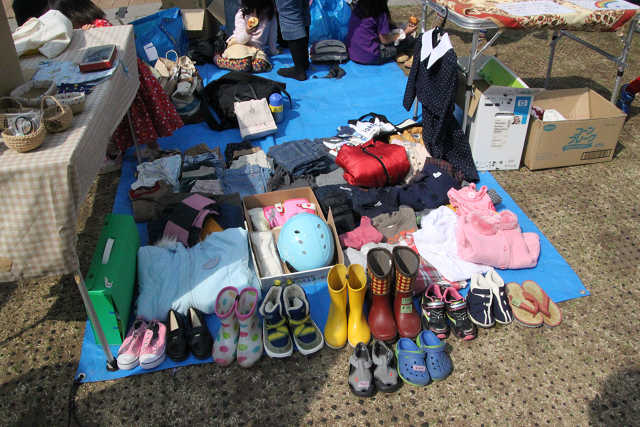 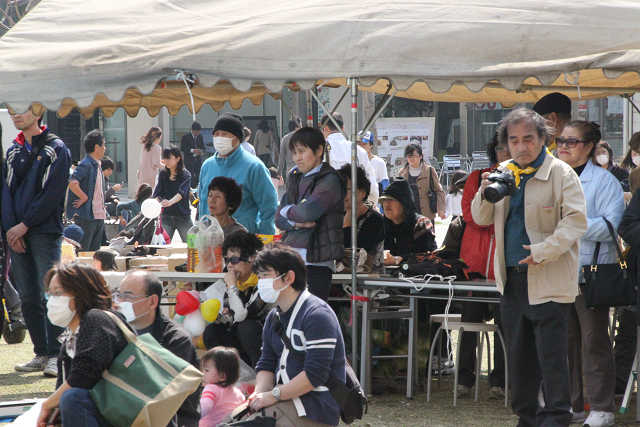 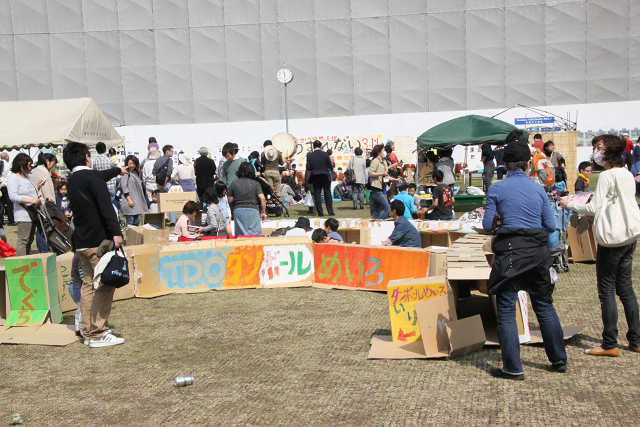 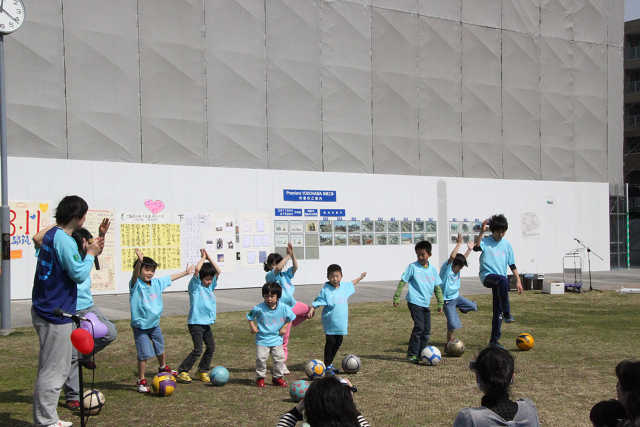 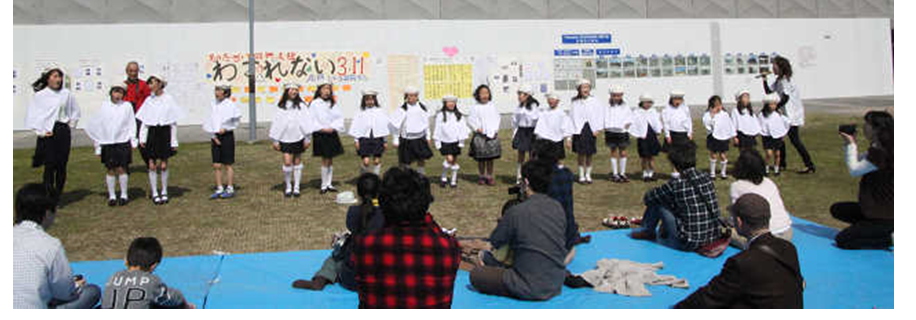 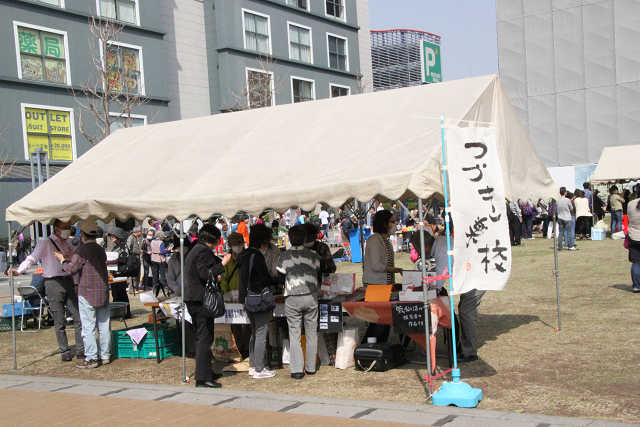 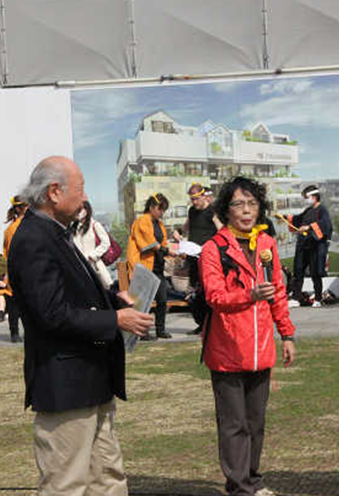 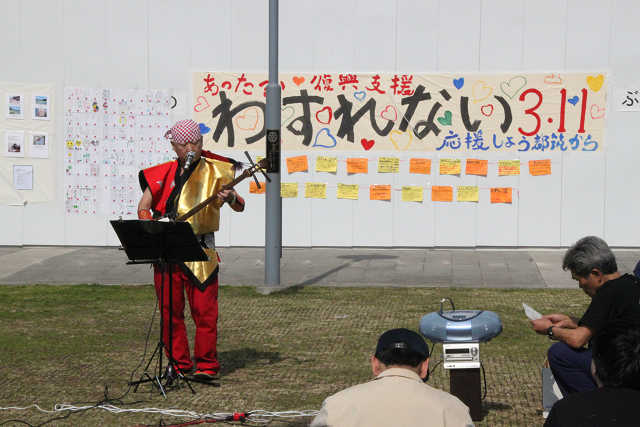 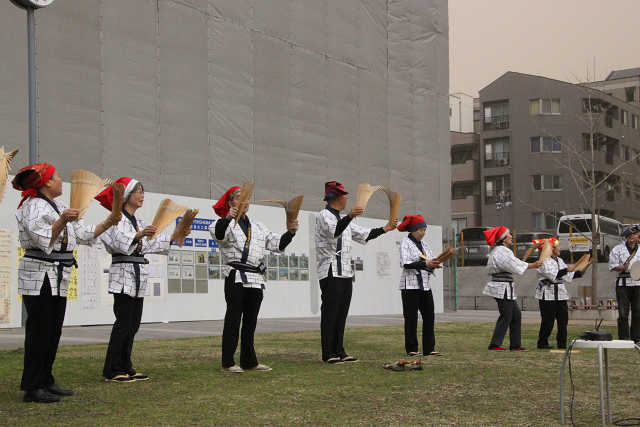 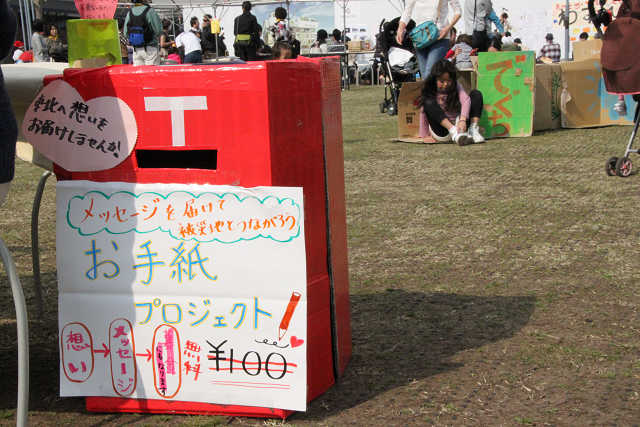 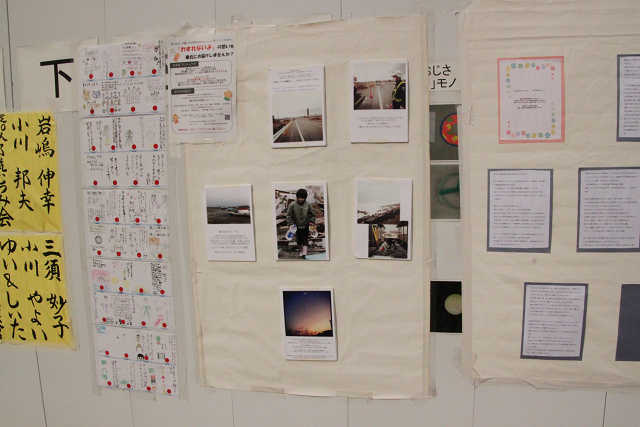 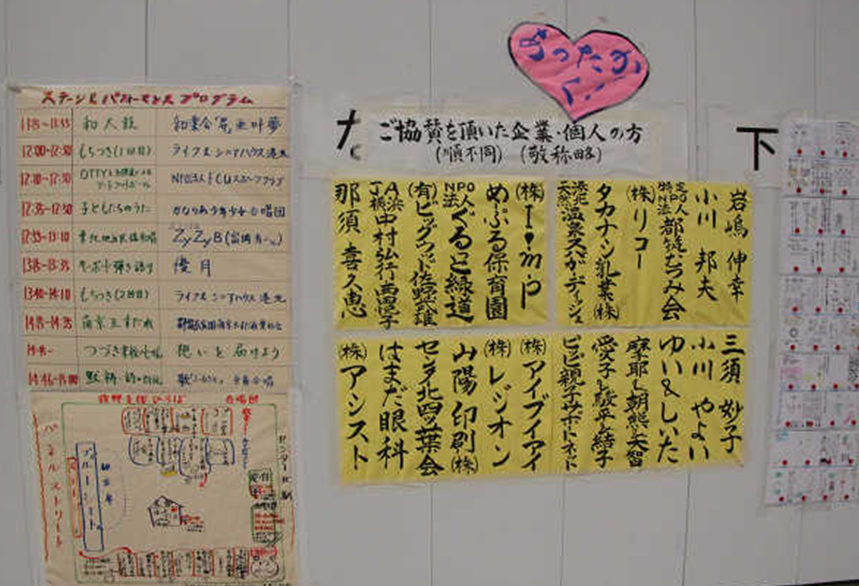 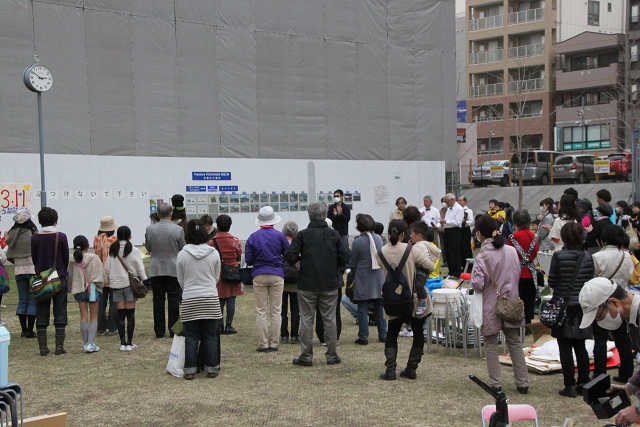 ご支援ありがとうございました
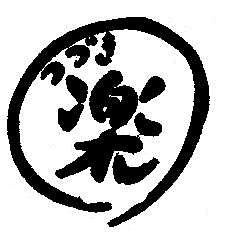 つづき楽校　活動報告